NOM: ………………………………………….

Prénom: ……………………………………
NOM: ………………………………………….

Prénom: ……………………………………
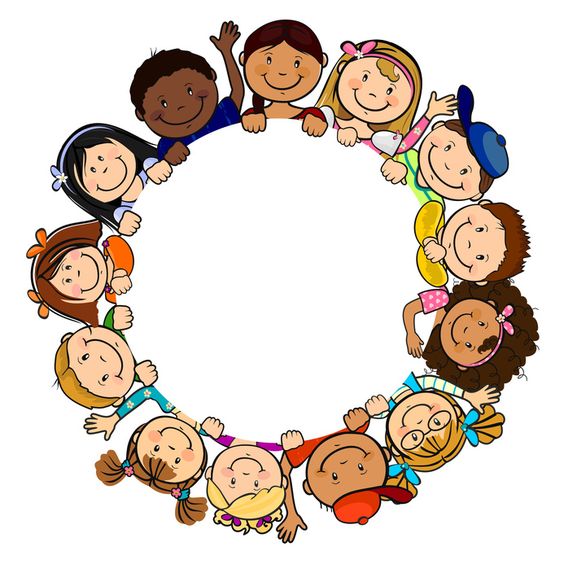 Cahier du jour
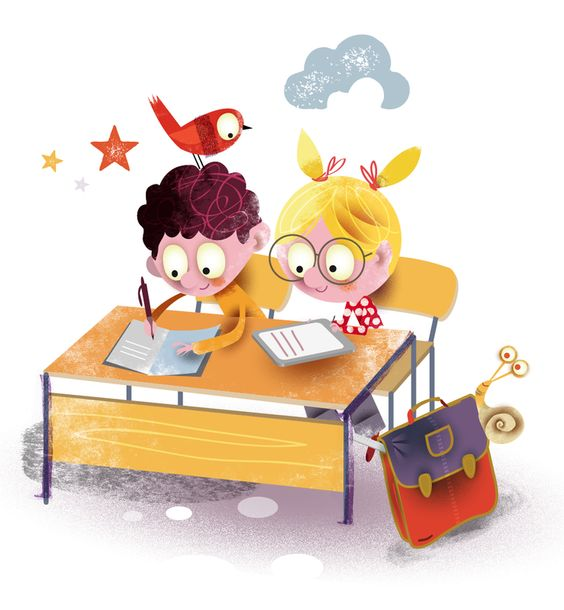 Cahier du jour
Classe de CP
Année scolaire 2018/2019
Classe de CP
Année scolaire 2018/2019
NOM: ………………………………………….

Prénom: ……………………………………
NOM: ………………………………………….

Prénom: ……………………………………
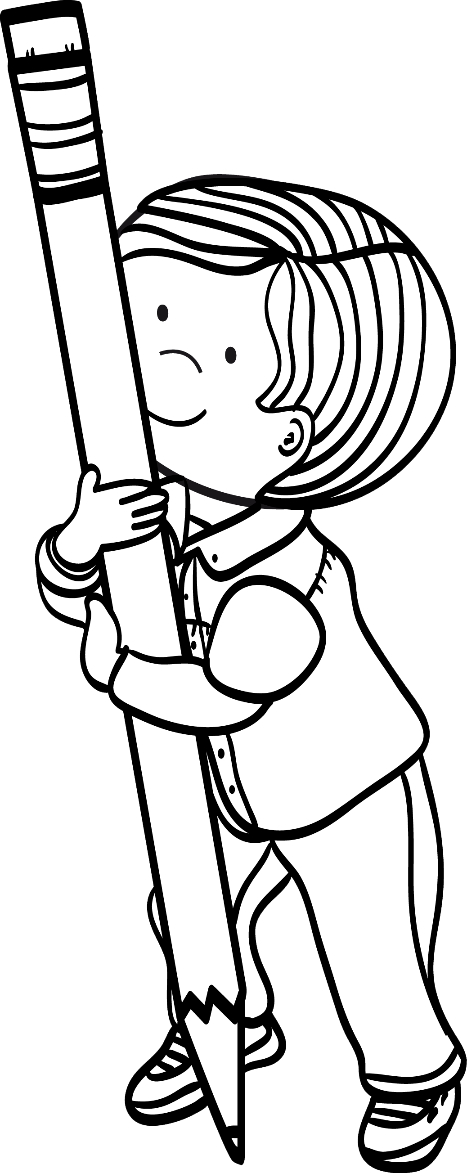 Cahier du jour
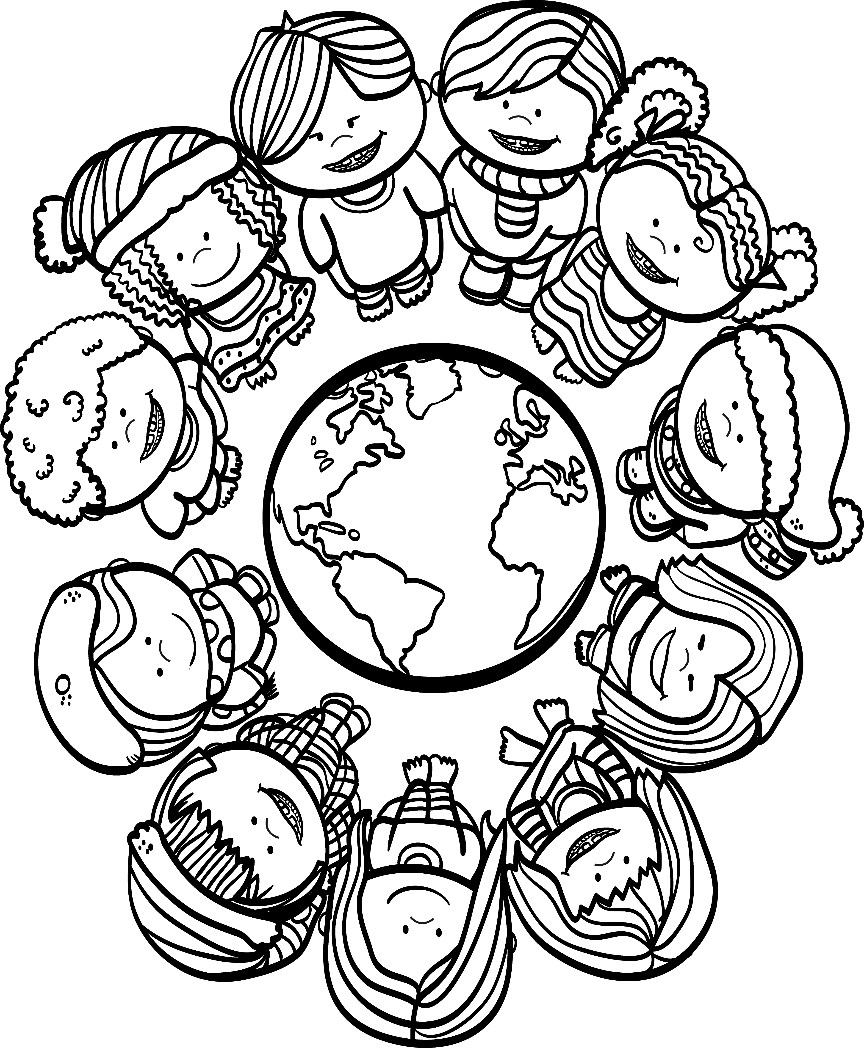 Cahier du jour
Classe de CP
Année scolaire 2018/2019
Classe de CP
Année scolaire 2018/2019
NOM: ………………………………………….

Prénom: ……………………………………
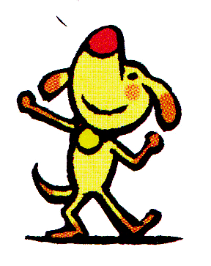 NOM: ………………………………………….

Prénom: ……………………………………
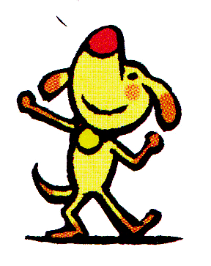 Cahier de leçons de mathématiques
Cahier de leçons de mathématiques
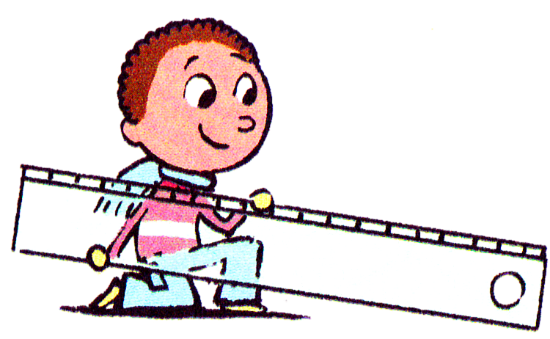 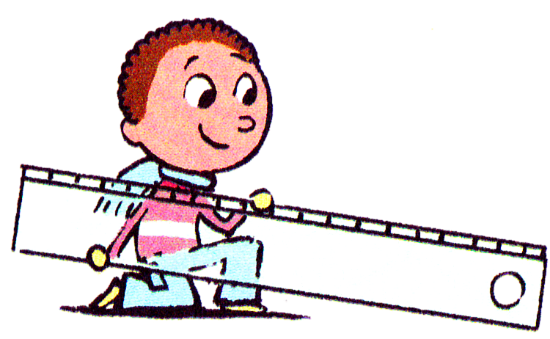 5
5
4
4
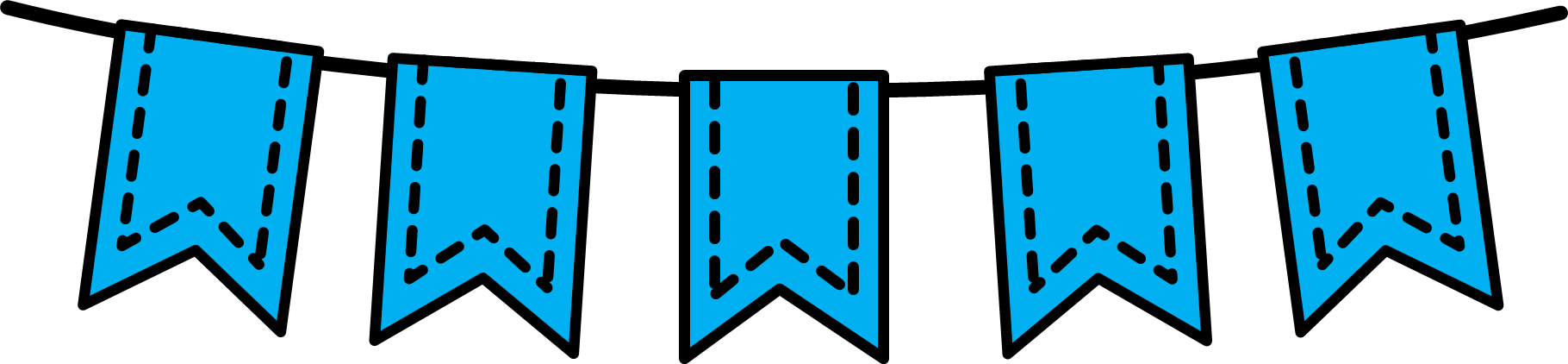 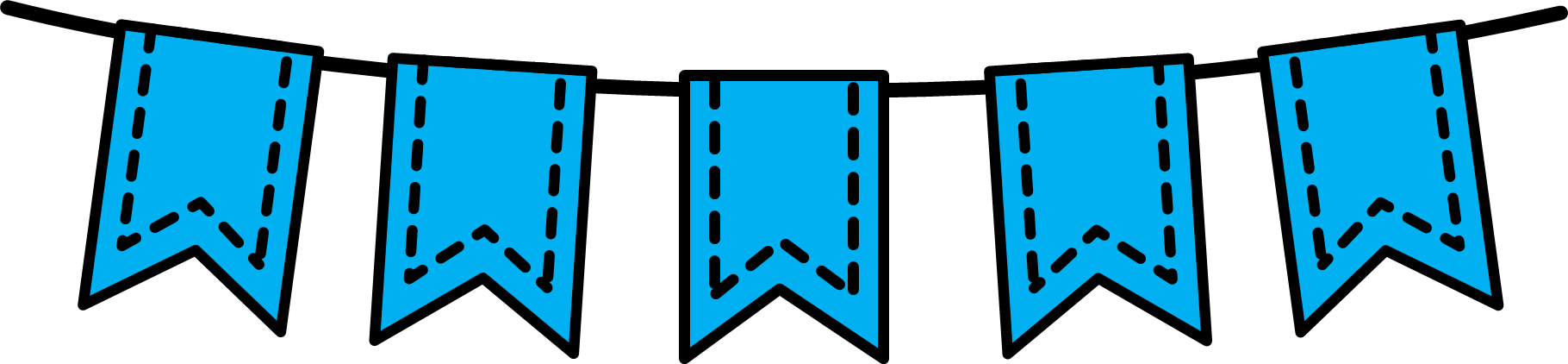 3
3
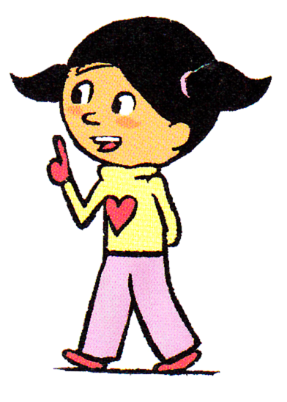 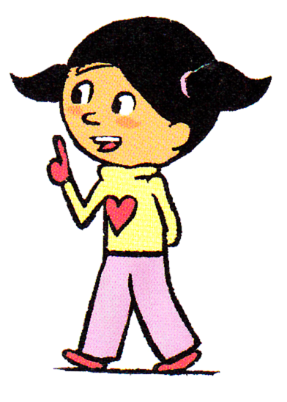 2
2
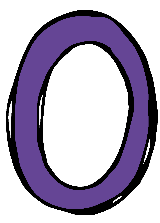 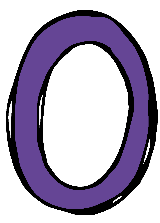 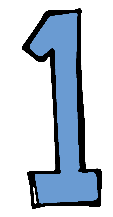 1
1
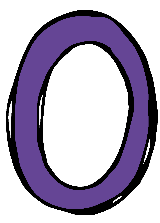 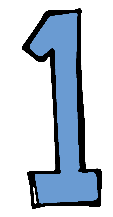 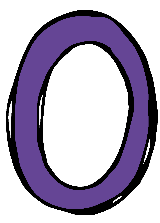 Classe de CP
Année scolaire 2018/2019
Classe de CP
Année scolaire 2018/2019
NOM: ………………………………………….

Prénom: ……………………………………
NOM: ………………………………………….

Prénom: ………………………………………
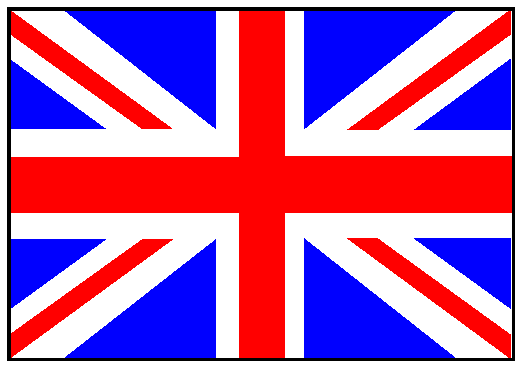 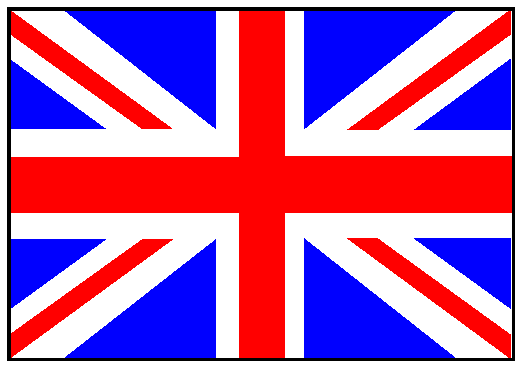 Cahier d’ANGLAIS
Cahier d’ANGLAIS
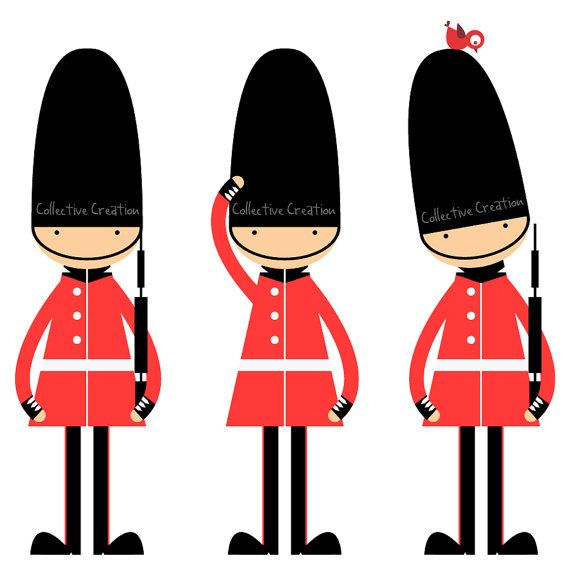 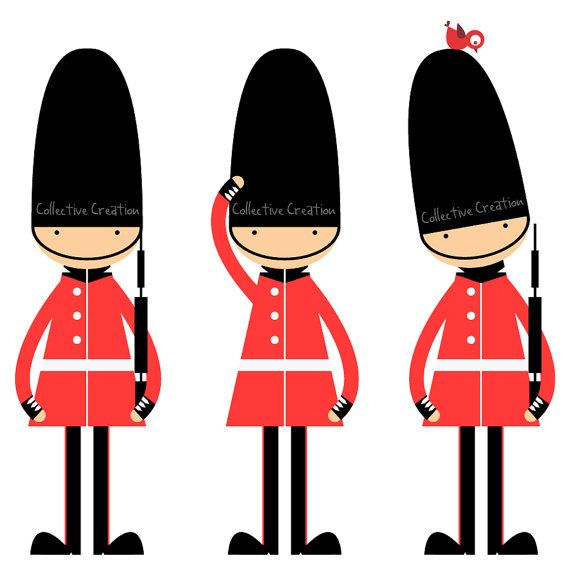 Classe de CP
Année scolaire 2018/2019
Classe de CP
Année scolaire 2018/2019
NOM: ………………………………………….

Prénom: ……………………………………
NOM: ………………………………………….

Prénom: ……………………………………
Cahier de liaison et de devoirs
Cahier de liaison et de devoirs
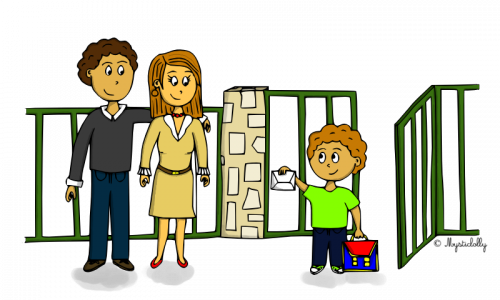 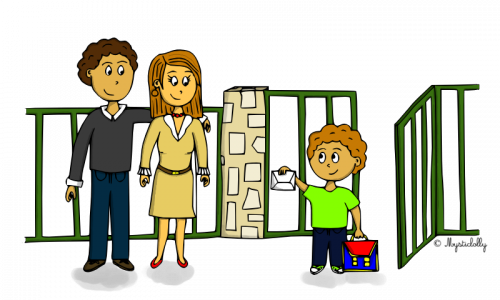 Classe de CP
Année scolaire 2018/2019
Classe de CP
Année scolaire 2018/2019